Birth registration in Africa:Inching forwards, or sliding backwards?
Milen Kidane
UNICEF Eastern and Southern Africa Regional Office
 For Africa CRVS Core Group

Leiden, 19 November 2014
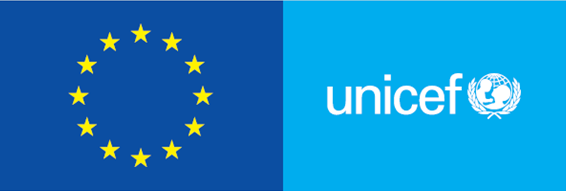 EU - UNICEF Partnership
Birth Registration, Legal Identity and Children’s Rights
Article 7 (CRC/1989)
The child shall be registered immediately after birth and shall have the right from birth to a name, the right to acquire a nationality and, as far as possible, the right to know and be cared for by his or her parents.
 
States Parties shall ensure the implementation of these rights in accordance with their national law and their obligations under the relevant international instruments in this field, in particular where the child would otherwise be stateless.
Article 6 (ACRWC/1980)
 
Every child shall have the right from his birth to a name. 
Every child shall be registered immediately after birth. 
Every child has the right to acquire a nationality. 

State Parties to the present Charter shall undertake to ensure that their Constitutional legislation recognize the principles according to which a child shall acquire the nationality of the State in the territory of which he has been born if, at the time of the child’s birth, he is not granted nationality by any other State in accordance with its laws
[Speaker Notes: Article 8 (CRC)

States Parties undertake to respect the right of the child to preserve his or her identity, including nationality, name and family relations as recognised by law without unlawful interference
 
Where a child is illegally deprived of some or all of the elements of his, or her identity, States Parties shall provide appropriate assistance and protection, with a view to re-establishing speedily his or her identity.

Birth registration is the continuous, permanent and universal recording within the civil registry of the occurrence and characteristics of birth, in accordance with national legal requirements. It establishes the existence of a person under law, and lays the foundation for safeguarding civil, political, economic, social and cultural rights. As such, it is a fundamental means of protecting the human rights of the individual. As well as providing the individual with legal proof of identity, birth registration also plays a crucial role in the generation of vital statistics. Birth registration is part of national civil registration systems that also record marriages and deaths. Civil registration provides the demographic data that are needed by governments to track the size, differentials and trends of their populations.

In addition to being regarded as a fundamental right in and of itself, birth registration is also seen as a ‘foundation’ right, meaning that birth registration can both directly and indirectly impact children’s enjoyment of their rights with regard to protection, nationality, access to social and health services, and education. Inequality in birth registration rates may compound inequalities in access to basic services, besides heightening discrimination and vulnerability. An effective civil registration system is therefore an important and necessary step in ensuring the protection of children (UNICEF. A Passport to Protection. New York. 2013 . p 20).]
Status and Trends
Prior to 2000, limited improvement in civil registration 
35% of U-5 unregistered, 230 m
In Africa, birth registration improved slightly from 45% to 53% in the 2000s
90% of the improvement in 5 countries only: Nigeria, South Africa, Uganda, Niger, Tanzania
However, number unregistered children U-5 unchanged at 85m
2 in 3 African countries have stagnating birth registration, or a decline in part or all of the 2000s
Only 16 of 55 African countries report basic vital statistics to UN, some with a time-lag of up to 10 years 
2 in 3 African countries introduce or upgrade their ID systems; they account for >80% of the African population and >90% of African GDP
Elections more often – biometric voter registration more costly
IDs, biometric voter registration?
Successful when civil registration isn’t?
[Speaker Notes: Prior to 2000: cf. Mahapatra, Prasanta, Kenji Shibuya, Alan D. Lopez et al. Who Counts-2. Civil registration systems and vital statistics, successes and missed opportunities. The Lancet, Vol. 370 (November 10, 2007), p. 1655
65%, 230m: cf. UNICEF. Every Child's Birth Right. Inequities and Trends in Birth Registration. New York (2013)
45% to 53%, 70m: CRC4D update of data in UNICEF. Every Child's Birth Right. Inequities and Trends in Birth Registration. New York (2013) and from other sources. Note that 70m unchanged is because the total number of U-5 (under five years of age, 0-60 moths old)children grew. The number of registered U-5 increased from 56m around 2000 to 79m around 2010.
2 in 3 stagnating: CRC4D update of data in UNICEF. Every Child's Birth Right. Inequities and Trends in Birth Registration. New York (2013) and from other sources.
2 in 3 introducing ID: 37 countries out of 55 based on news over the 2011-2014 period; CRC4D data:
Algeria, Angola, Burundi, Cameroon, Egypt, Eritrea, Ethiopia, Gabon, The Gambia, Ghana, Guinea, Jubaland, Kenya, Lesotho, Liberia, Libya, Madagascar, Malawi, Mali, Mauritania, Mauritius, Morocco, Mozambique, Namibia, Nigeria, Rep. of Congo, Rwanda, Sierra Leone, Somalia, Somaliland, South Africa, South Sudan, Sudan, Tanzania, Tunisia, Uganda, Zambia. [37 out of 55 countries/territories (67%); 898m people (83%); GDP: USD 1.7 trillion (93%). Birth registration rate 37 countries: 47%. Botswana, Senegal, Togo and Zimbabwe have relatively new systems introduced before 2011.] 15 countries reporting the ID to be used as ID for elections: Burundi, Equatorial Guinea, Gabon, Kenya, Libya, Mali, Mozambique (with UNDP involvement), Nigeria, Rwanda, Senegal, Sierra Leone (with UNDP involvement), Somaliland, Tanzania, Uganda, Zambia (with UNDP involvement). Countries with an earlier botched national ID project: Ghana, Malawi, Nigeria, Sierra Leone, Somalia, Somaliland, Tanzania, Uganda.
“Only 16 of 55”: UN ECOSOC. Statistics Division. Population and vital statistics report. Statistical papers. Series A. Vol. LXV, New York (2013)2 in 3 introduce ID: CRC4D data
30 countries: CRC4D data for Feb 2012-Feb 2013. Includes 11 African countries with ID news during this period.]
IDs: Different from Civil Registration
Economics - in virtually no country can ID-issuance be as close to the public as civil registration is (cf. South Africa: only 1 in 5 offices)

ID issuance: requires Internet connectivity, hardware, highly-trained staff and security measures

Civil registration, unlike an ID system, covers the registration of all vital events (births, deaths, incl. cause of death, marriages, divorces, adoptions, etcetera); civil registration generates vital statistics

Issuance of ID is like issuance birth certificate, but done in a much less conducive environment: important role for the health sector for civil registration (notification birth and death)
[Speaker Notes: For low-income countries with low population density the number of vital events, even while birth- and death rates may be high, usually is very small per km2. Only low-cost and low-tech civil registration can reach the whole population for a service that satisfies the requirement of continuous registration immediately after the birth or death occurred (immediate birth registration being a child right, Article 7 of the Convention of the Rights of the Child). In South Africa, a middle income country, the average service point has a service area of 1213090/765=1,585km2. This implies a maximum of 22 km to each service point on average. It is only because the service includes mobile service points that more than 90% of births and deaths can be registered, and because of the relative “affluence” of the South-African citizen compared to most of the other Africans, so that the (indirect) costs of registration are relatively more bearable. Also, 89% of deliveries takes place in institutions.]
Comparative Costs (per capita)
US$ 1 to US$ 4/cap: 
Civil registration investment required for sustained improvement 

US$ 5/cap: 
election costs, of which 60%

US$ 3/cap: 
cost voter registration
Election observation missions recommend biometrics, e.g. Malawi

US$ 9/cap: 
National ID cost - at least (example South Africa)

Example 2013 elections in Kenya: US$ 17/voter versus Germany US$ 1.36/voter: 12.5 times as expensive

Sequencing Matters - Civil Registration before ID
[Speaker Notes: US$ 1 to US$ 4/cap: cf. The World Bank, World Health Organization. Global civil registration and vital statistics scaling-up investment plan 2015-2024. Washington, Geneva (2014)
US$ 5/cap: cf. Lopez-Pintor, Rafael and Jeff Fischer. Center for Transitional and Post-Conflict Governance. Cost of registration and elections. Madrid and Washington (2005).
US$ 3/cap: Ibid
US$ 9/cap: SABC News 29 September 2013. New smart identity cards to cost billions. Cf. http://www.sabc.co.za/news/a/f73e1600414528c1a199a73895839b19/New-Smart-Identity-Cards-to-cost-billions-20132909
Example Kenya vs. Germany: Cf. Daily Nation. Reduce cost of Kenyan elections, IEBC urged. Nairobi, 10 July 2012. http://www.nation.co.ke/News/-/1056/1449934/-/yc2mouz/-/index.html. Exchange rates OANDA for 15 July 2012. Purchasing power parity ratio source: The World Bank
“Ban Ki Moon”: In his 2009 statement to the UN General Assembly, Secretary General Ban Ki Moon expressed his concern that “…some of the poorest countries in the world have chosen some of the most expensive electoral processes and technology…”. Cf. http://aceproject.org/ace-en/focus/procurement/onePage]
African States Parties Reporting on the Right to Birth Registration and Legal Identity
Convention on the Rights of the Child
Number of States submitted most recent State Party Report in past 6-10 years: 20
Number of States submitted most recent State Party Report more than 10 years ago: 9
Average delay in Years vs. Report deadline for all countries submitting:  4 – 5 years

African Charter on the 
Rights and Welfare of the Child 
6 African States have not ratified the Charter:
Number of States who have ratified Charter but not submitted any Reports: 24

Number of States who have ratified Charter, submitted Initial Report but not Periodic Reports: 22

Number of States who have ratified Charter, submitted Initial and Periodic Reports: 2 only
[Speaker Notes: Under the CRC Reporting requirement specific provision is made for reporting against Articles 7 and 8 within Section of the Reporting Format ‘Civil Rights and Freedom’. Under this Section States Parties are requested to provide ‘relevant information, including the relevant principal legislative, judicial, administrative or other measures in force; factors and difficulties encountered and progress achieved in implementing the provisions of the Convention; and implementation priorities and specific goals for the future.’ 

Data results from analysis of information available on State Party reporting from websites of UN High Commissioner for Human Rights and also African Committee of Experts Rights and Welfare of the Child September/October 2014.

At time of writing African Expert Committee are exerting pressure on State Parties to (i) ratify (ii) report. South Sudan has just ratified the ACRWC.

The States who have not ratified are: Central African Republic, Democratic Republic of Congo, Sahrawi Arab Democratic Republic, Somalia, Sao Tome and Principe, and Tunisia. 

Burkina Faso and Kenya are the only countries to ratify ACRWC and submit initial and periodic reports]
An Issue of Accountability?
‘The fact that so many countries have ratified the Convention on the Rights of the Child is a major achievement. Yet it may also partly reflect an underlying weakness: namely, governments can endorse the Convention safe in the knowledge that they will never be held to account for failing to act on its principles.’

Kevin Watkins, Executive Director, Overseas Development Institute UK

In
UNICEF. 25 Years of the Convention on the Rights of the Child: Is the world a better place for children? New York (2014).
[Speaker Notes: In its General Comment (no. 2) regarding Article 6 of the ACRWC, adopted at its 23rd Ordinary Session 7—16 April, 2014, the ACERWC referred to the ‘alarming situation’ across Africa with regard to realization of the child’s rights to birth registration, name and nationality. State Parties are urged by the Committee to make greater efforts to fulfill their obligations in this regard under the Charter. The ACERWC also comments on a  ‘significant backlog, chronic under-resourcing and insufficient compliance by States parties with their reporting obligations.’

More widely in a report to the UN General Assembly, The UN High Commissioner for Human Rights has reported:

‘The right to birth registration is one of the rights that consistently appears not to be fully implemented by States parties. In its observations and recommendations to the States that have so far submitted at least one report, the Committee has been concerned about the low rate of birth registration.’
United Nations High Commissioner for Human Rights. Birth registration and the Right of Everyone to Recognition Everywhere as a Person Under the Law. Report to the United Nations General Assembly. A/HRC/19/L.24 New York (2014)

The ACERWC (General Comment on Article 6, op. cit.) urges that State Parties take a ‘human/child rights approach’ to the design and operation of civil registration systems. This same point is also taken up by the UN Human Rights Commissioner (op. cit., report to UN General Assembly, 17th June 2014). Both the AECRWC and UN HRC list the core child rights standards to be applied to civil registration systems, particularly with regard to the operation of birth registration. These standards are:
 
Non-discrimination (Art. 3 & 26)
In the best interests of the child (Art. 4)
Respecting the right of the child to life, survival and development (Art. 5)
Respecting the views of the child (Art. 7)
Providing information to the child and promoting child participation (Art. 4,7,12)]
Post-2015 Development Agenda
Sustainable Development Goals: Target 16.9
By 2030 provide legal identity for all including birth registration 
     Proposal of the United Nations General Assembly Open Working Group    
     for Sustainable Development Goals, 19th July, 2014. 

First International Identity Management Conference: 
Seoul Statement
Acknowledge the need for comprehensive national identity policies to support decision making tools as well as for the protection of all individuals, enabling them to access their civil, legal, social and political rights, as well as the services for which they are eligible. (Art.2)
 
Acknowledge the urgency of universal birth and death registration as a foundation for secure identity and identification systems that will strengthen vital statistics systems and underpin public sector policies and programs.(Art.3)
[Speaker Notes: The Target 16.9 regarding legal identity including birth registration is a target within Goal 16 ‘Promote peaceful and inclusive societies for sustainable development, provide access to justice for all, and build effective, accountable and inclusive institutions at all levels.’ Proposed by UN General Assembly Open Working Group on Sustainable Development Goals, Proposal Report July 2014.

Ref, UNICEF review of Proposed Sustainable Development Goals from a Child Rights Perspective (UNICEF, A Post-2015 World Fit for Children, 2014): a child rights focus must be retained as negotiations around the new development agenda continue and intensify, and must be strengthened where gaps remain. In particular there must be a ‘clear and explicit focus on leaving no one behind’. Reaching first the poorest and most disadvantaged children must be reflected in all targets, as well as indicators and national implementation frameworks as they are developed. The issue of inequity and overcoming it is a key challenge. 

The UN Panel on the post 2015 development agenda has also indicated links between birth registration, the effective operation of civil registration systems and good governance. In particular Goal 10 and Target 10 (a) under that Goal explicitly recognises civil registration as an essential pre-requisite for good governance. It should also be noted that in the global thematic consultation on governance and the post-2015 development framework that informed the work of the UN Panel, responsible and effective governance is seen to be not only multi-dimensional and a critical means to achieve development goals, but also important as an end in itself wherein citizens can interact and exercise their rights. 

Most recently, a United Nations proposed target to ensure birth registration for all, along with legal identity, by 2030 has been included as an indicator towards achieving the broader Sustainable Development Goal 16 to ‘promote peaceful and inclusive societies for sustainable development, provide access to justice for all, and build effective, accountable and inclusive institutions at all levels.’ 

In terms of how best governments can move towards achieving this target for national identity and birth registration, the First International Identity Management Conference in Seoul, South Korea in September 2014 called for an integrated approach to civil registration and vital statistics aligned with the development of adult identification systems (including national IDs and voter registration). Specifically, the Seoul Statement issued subsequent to the Conference recognises “the centrality to Evidence of Identity of breeder documents such as birth certificates,” and “acknowledge[s] the urgency of universal birth and death registration as a foundation for secure identity and identification systems that will strengthen vital statistics systems and underpin public sector policies and programs.’]
How It Can Be Done: The South Africa Model
From 30% birth registration 1998 to >90% 2012; death registration similar: timeliness, completeness and accuracy achieved in vital statistics
Political will 
Post-Apartheid, inclusive citizenship, rights-based constitution
765 service points (including mobile) = 10 births + deaths/day/service point; ca. 10,000 staff, i.e. budget sufficiency
Incentives
No fee, unless replacement certificate
Child support grant US$ 31/m/child, means-tested from 1998, only when birth child and caregiver are registered/have ID (6 months given)
Strong civil society advocacy for universal access to CSG
Death registration incentives: inheritance, estate, undertaker license
Interoperability – for example
Health: birth registration in hospitals (90% institutional delivery)
[Speaker Notes: Although prior to the end of Apartheid only the black, native population was obliged to carry an ID and civil registration was organized by “homeland” the post-Apartheid period was one of inclusion and eradicating segregation. Previously protests against the discrimination with regards to the obligatory carrying of IDs had led to the Sharpeville protests that led to the death of many protestors. As if a switch were turned the hated ID-obligation was tuned into “Stand Up and Be Counted”, a slogan of the Statistics Bureau, and President Nelson Mandela fostered inclusion. The fragmented registration systems were unified to one national registration and ID system, for which one ministry – the Ministry of Home Affairs was made responsible. The data, 30% to >90% are from Stats SA. The information about the Child Support Grant is from the Department of Social Development. The data on service points are from Government of South Africa. The status of civil registration and vitals statistics in South Africa. Pretoria (2012). Other data obtained during study visit 1-11 Sep 2014.

Interoperability: Civil registration-National ID

Smart ID launch, AFTER civil registration completeness reached
New ID issued over period of eight (8) years
ID only issued when birth registered, free at 16 (US$ 14 replacement)
New ID issuance now in 3, in future in 140 offices (not in all civil registration offices)
ICT
Homegrown National Population Register (“HANIS”) serves both ID issuance and civil registration, and authentication in online offices
One ministry responsible for both]
How it can be done: getting the governance right
[Speaker Notes: Equity: specific measures are needed for prioritising actions and addressing the inequities experienced by the poorest and most marginalised children. Many poor families live remote from civil registration facilities and when they do attend those facilities experience discrimination from registration officers. 
Measurement and accountability: effective data gathering should be ensured and data disaggregated to ensure appropriate targets are set – and met – for disadvantaged groups. Failure to properly quantify and establish other demographics associated with minority communities can reinforce their isolation and prevent governments from delivering targeting services to them.
Meaningful participation of children and young people, boys and girls: improvements to civil registration should be inclusive and people-centred. This has implications for the nature of the relationship between civil registration staff, families and children. The voices of children and young people are important to the monitoring and accountability of civil registration.
Resourcing: the resourcing of sustainable improvements to the efficiency and effectiveness of civil registration must be underpinned in order to ensure the credibility and accountability of the institution. Targets for improved funding of civil registration should be set and achievement of those targets monitored and reported.

Current strong push for biometric pathway (“leapfrogging”): 
national ID to replace civil registration, but

ID-pathway prohibitively expensive and unsustainable, and may result in unreliable systems and high secondary costs: 
political instability (IDs not trusted for elections), mutual distrust between countries (IDs not trusted as travel documents), and

CR-pathway: 
national IDs and elections can, in stead, be delivered at reasonable cost and with required reliability when civil registration investments are done first (example South Africa), however

If IDs (and biometric voter registration) predate civil registration completeness, improve civil registration with data from ID system
“…some of the poorest countries in the world have chosen some of the most expensive electoral processes and technology…”
UNSG Ban Ki Moon on Elections]